BAĞIMSIZ DENETİM’DE GELİŞMELER SORUNLAR VE ÇÖZÜMLERErdal ASLANYeminli Mali MüşavirSorumlu DenetçiCPA (USA)Master of Sience in Accounting, UIUC/USAMaster of Sience in Finance, UIUC/USAEkim, 2018
MEVCUT DURUM
Bağımsız Denetçi		: ~ 15.800
Bağımsız Denetim Kuruluşu	: ~ 260
Bağımsız Denetim Kuruluşu bünyesindeki Bağımsız Denetçi : ~2.100
Minimum 3 Asıl + 3 Yedek Bağımsız Denetçi zorunluluğu
2018 yılı için zorunlu denetime tabi firma sayısı : ~ 7.000
Kriterler;
Aktif Büyüklük	: 35 milyon TL
Ciro 		: 70 milyon TL
Çalışan sayısı	: 175
KAYİK denetimlerinin tamamına yakını, toplam denetimlerin ise büyük çoğunluğu BDK tarafından yapılmakta.
2
PAYDAŞLAR
DENETİM STANDARTLARINI BELİRLEYENLER VE DENETİM YAPANLAR
Meslek Mensupları / Meslek Örgütü
Düzenleyici ve Denetleyici Kuruluşlar (KGK, SPK, BDDK)
KULLANICILAR
İşletmeler & İşletme Yönetimleri
Yatırımcılar, Ortaklar, Kreditörler, Çalışanlar
Kamu Kurumları (Ticaret Bakanlığı, Hazine ve Maliye Bakanlığı, TCMB, EPDK, SGM) 
ALTYAPI SAĞLAYICILARI (IT)
3
SORUNLAR
Denetime bakış ile ilgili sorunlar 
Sermaye ve Para Piyasalarında Asli Unsurdur !
İşletmelerle ilgili sorunlar.
Kullanıcılar ile ilgili sorunlar.
Meslek mensupları ile ilgili sorunlar.
Denetimin Gözetim ve Yönetimi ile ilgili sorunlar.
Kamu Kurumları uygulamaları ile ilgili sorunlar;
TCMB	: Kredi Denetimleri
VUK	: Taşınmaz Değerlemesi (7144 sayılı Kanun)
Mevzuattan kaynaklanan sorunlar.
4
MESLEKİ ÖRGÜTLENME
Uzmanlaşma/Branşlaşma zorunluluğu;
Muhasebe
Denetim
Vergi
Danışmanlık

Denetçi ve UFRS kapasitesinin artırılması zorunluluğu;
İşletmelerin Finansal Raporlama kapasitelerinin artırılması
Denetçi yetiştirme ihtiyacı ; İşbaşında eğitim ve çıraklık.
Sürekli Mesleki Eğitim
5
DÜZENLEYİCİLER !
TÜRMOB 
Ticaret Bakanlığı
Hazine ve Maliye Bakanlığı
KGK
SPK
BDDK
Sigortacılık Genel Müdürlüğü
EPDK
TCMB
6
DÜZENLEME / DENETİM / YAPTIRIMLARDAKOORDİNASYON İHTİYACI
Şeffaflık Raporları, Faaliyet Raporları, Sözleşmeler, Personel, BD Raporları, vb. bildirimlerin farklı kurumlara birden fazla defa yapılması.
Aynı Denetçi’nin / Aynı dönem / Aynı dosyasında birden fazla kurum tarafından kalite kontrol denetimleri yapılması.
Düzenleyici kurumların bağımsız denetim sektöründen elde edilecek bilgileri görev alanları dışında istatistiki amaçla kullanma çabaları (KGK, TCMB).
Bilgi Sistemleri Denetimi Tebliği (BDDK, SPK, KGK, TURMOB)
Sürekli Mesleki Eğitim düzenlemeleri.
Kar dağıtımına ilişkin düzenlemeler / açıklamalar.
TTK 376’nın uygulanmasına ilişkin düzenlemeler / açıklamalar.
 VUK Değerleme hükümleri uyumlaştırma çalışmaları ve BOBİ FRS.
7
KGK DENETİM VE YAPTIRIMLARI
KGK 2016-2017 yıllarında çok sayıda denetim yapmış ve Denetçiye ve BDK’na yaptırım uygulamıştır. 
İdari Yaptırımlar
Para Cezaları

KGK Denetimlerinde Yaklaşım
İlke / Kural
Usul / Öz
(Bağımsızlık ; Chinese Wall)
8
KGK YAPTIRIMLARI (Öneri)
Yaptırımlar 2’ye ayrılmalıdır;
KGK’nın usul ve bildirimlere ilişkin düzenlemelerine, vb. uyulmaması nedeniyle verilecek cezalar; sadece “İdari Para Cezası” şeklinde olmalıdır. Bu filler, çok önemli seviyede ve tekerrür olmadığı sürece “Uyarma, Faaliyet İznini Askıya Alma veya Faaliyet İznini İptal” cezaları ile cezalandırılmamalıdır.
BDS’ler, Etik Kurallar, Bağımsız Denetim kalitesine ilişkin aykırılıklar ise ağırlıklarına/tekerrüre/ilgili bağımsız denetim kuruluşundaki yaygınlığına göre; “Para Cezası, Uyarma, İzlemeye Alma, Faaliyet İzninin Askıya Alınması, Faaliyet İzninin İptali” yaptırımlarına tabi tutulmalıdır.
KGK düzenlemelerinde ; Denetçinin kontrol edemediği alanlarda cezai sorumluluğu bulunmaktadır; Sözleşme İmzalama / Denetimi Tamamlama.
Denetçi’ye yaptırımın koşulları daha açık bir şekilde belirlenmelidir.
9
İŞLETMELERİN YASAL YÜKÜMLÜLÜKLERİNDEN DENETÇİ’NİN SORUMLU TUTULMASI«DENETİM SÖZLEŞMESİ İMZALAMA YÜKÜMLÜLÜĞÜ»
Denetçinin seçiminden itibaren en geç 60 gün içinde, denetimi üstlenenin yazılı ihtarına rağmen, denetlenen işletmenin sözleşme yapmaktan kaçınması (BDY m. 29/3).

Sözleşmeyi süresinde imzalama sorumluluğu Denetimi yaptırmak zorunda olan İşletme Yönetimindedir. Denetçi neden ihtar çekmeli !

Denetçi’den kaynaklanan nedenlerle sözleşmenin imzalanmadığı tespit edilmediği sürece; Denetçi sorumlu tutulmamalıdır.
10
DENETİM RAPORU DÜZENLEME SÜRESİ (1)
Genel Kurullar; Mart ayı sonu (TTK Taslağı, Mayıs ayı sonu !)
BD Raporunun sunulma tarihi; Mart ayı ortası
TTK’ya göre Genel Kurul’un zamanında yapılması İşletme Yönetiminin sorumluluğundadır ;
Mali Tablolar öngörülen standartlarda hazırlanması ve bağımsız denetimden geçirilmesi ; İşletme Yönetimi...
KGK’ya göre SORUMLU  KİM ?
İşletme Yönetimi !
Bağımsız Denetçi !
11
DENETİM RAPORU DÜZENLEME SÜRESİ (2)
Denetim Raporu belirtilen sürelerde düzenlenemediği durumlarda ne olacak !
Tamamlanamama nedeni denetimde eksiklikler ise, sürelere uyum gereği; Denetçi Şartlı Görüş veya Görüş Bildirmeme yoluna mı gidecek !
İşletmeden kaynaklanan nedenlerle ortaya çıkacak süre aşımları nasıl değerlendirilecek !
Taraflardan birisi haklı gerekçelerle sözleşmeyi fesih mi edecek !
Denetim Raporu gecikmeli olarak mı tamamlanacak !
Denetim ücreti ne olacak !
Denetçi’nin sorumluluğu nasıl belirlenecek !
12
SORUMLULUK
Mali Tabloları hazırlama, Denetim yaptırma ve Genel Kurul ile ilgili sürelere uymak sorumluluğu denetimi yaptırmak zorunda olan İşletme Yönetimindedir.
KGK düzenlemeleri ile; Denetim Sözleşmesi imzalama ve TTK Denetimi yaptırma “sorumluluğu” Denetçi’ye atfedilmektedir. 
Sorumluluk Denetlenende olduğu halde, cezai sorumluluğun Denetçi’ye yüklenmesi hukuki değildir.
Konunun düzenlenme alanı TTK’dır ; KGK yetkili değildir. 
Sürelere uymamanın cezai sorumluluğunun İşletme Yönetimi’nde olması gerekir. Denetçi’den kaynaklandığı tespit edilmediği sürece Denetçi’nin sorumluluğuna gidilemeyeceğinin hüküm altına alınması gerekir.
SPK’da İşletmenin BIST işlemleri durdurulmakta ve İşletme sorumlu muhatap olarak alınmaktadır. BDK’ya gidilmemektedir.
Bu uygulamalar «Bağımsız» olması gereken Denetçi’yi Denetlenene bağımlı hale getirmektedir.
13
BAĞIMSIZLIK / ROTASYON İLE İLGİLİ SORUNLAR
Rotasyon;
Denetçi / BDK	: 10 yılda / 7 yıl
Ekip		: 5 yıl (2 YIL FARKI)
Ekip değişirse Rotasyon süresi daha uzun olmalıdır.
Bağımsızlık;
Mali tablo düzenleme 	  İşletmelerin yetenekleri artırılmalıdır.
Ücret rekabeti 
Düşük Ücret / Yüksek Ücret
Piyasa payı rekabeti
Diğer iş ilişkileri
Oligopol piyasa (Toyota örneği)
14
KALİTE / ÜCRET / REKABET / KARLILIK / GÖZETİM
Tarife ihtiyacı / asgari ücret;
YMM/SMMM Ücret Tarifesi: Minimum 96/32/48 saat, 280 TL/343 TL/saat, 96 saatten sonrası %50’ye kadar düşürülebilir.   
Bağımsız Denetim Derneği ve KGK çalışmaları.
Bağımsız Denetim kapasite yönetmeliği ve sorunlar.
Ücretlerin şeffaf olması...

KGK ile Bağımsız Denetçiler Aynı Saftadırlar
KGK’nın görevini etkin yürütmesi; Bağımsız Denetçilerle birlikte mümkündür.
15
İŞLETMELERDEN KAYNAKLANAN SORUNLAR
Müşteri Algısı;
Bağımsız Denetimi sadece yasal zorunluluk olarak görmekte ve en düşük maliyeti amaçlamaktadır. 
Bağımsız Denetimin işletmelere ve topluma sağladığı katma değer öne çıkarılamamaktadır.
İşletmelerin sürekliliği konusundaki algı geliştirilmelidir.
Ticaret Bakanlığı bu konuda çalışmalar yapmalıdır.

Teknik Eksiklikler ;
Finansal Raporlama Standartlarında yetkinliğin artırılması gereği
İşletmelerde «İç Kontrol Sistemlerinin geliştirilmesi gereği
Meslek Örgütü ve KGK bu alanlara yatırım yapmalıdır.
16
TTK ve TİCARET BAKANLIĞI UYGULAMALARINDAN KAYNAKLANAN SORUNLAR
Denetçi Ataması Davaları; KGK atayabilmelidir.
Bağımsız Denetime tabi olduğu halde denetim yaptırmayan işletmeler (TTK Md. 397/2)
İşletmelere, Ticaret Sicili’ne 3 kriterin bildirilmesi zorunluluğu getirilmelidir.
Ticaret Kanunu’na uygunluk denetimlerinin kapsamı belirlenmelidir.
Bağımsız denetime tabi olmayan işletmeler bağımsız denetçi tayin edebilir mi;
İç Ticaret GM bir yazısında; Bağımsız Denetime tabi olmayan şirketlerde bağımsız denetçi atamasının tescilinin yasal dayanağı olmadığı, tescil ve ilanın üçüncü kişilerde yanlış izlenime sebep olacağı; beklenen yönetmelik çıkarılıncaya kadar bağımsız denetim kapsamında olmayan şirketlerin genel kurullarında denetçi seçilemeyeceği, böyle bir hususun tescil ve ilanının yapılmaması gerektiği belirtilmiştir.
17
MUHASEBE STANDARTLARI İLE İLGİLİ SORUNLAR (1)
Aynı İşletme - Aynı Dönem - Farklı Mali Tablolar
Defterler;
VUK (TTK)
MSUGT
Başka bir FR Standardına geçişte atılan kayıtlara ilişkin Defter ihtiyacı
Mali Tablolar;
VUK / MSUGT (Tüm işletmeler)
Türkiye Finansal Raporlama Standartları (TFRS)
Yerel Finansal Raporlama Çerçevesi (BOBI FRS)
Uygulanma imkanı !
18
MUHASEBE STANDARTLARI İLE İLGİLİ SORUNLAR (2)
BAĞIMSIZ DENETİM
YMM - SMM (MSUGT / VUK)
BAĞIMSIZ DENETÇİ (TFRS / BOBI FRS)

TTK Uygulamaları
Kar Dağıtımı ? 
Teknik İflas ?
Diğer TTK İşlemleri (Birleşme, Bölünme, Sermaye artırımı, vb.)
19
MUHASEBE STANDARTLARI İLE İLGİLİ SORUNLAR (3)
«HANGİ MALİ TABLOLAR»
Kar Dağıtımı;
Yatırımcı
SPK
Ticaret Bakanlığı
Hazine ve Maliye Bakanlığı
KGK
Özkaynak Tespiti;
TTK 376; Teknik İflas
Sermaye Artırımı-Azaltımı / Birleşme / Bölünme / ...
20
Bağımsız Denetiminde Teknolojik Dönüşüm
GEÇMİŞ
Kişisel bilgisayarlar
Entegre olmayan işlem yazılımları
Muhasebe yazılımları ; İşlem kolaylığı, Zaman tasarrufu (Excel)

GÜNÜMÜZ
Yaygınlaşan bilgi teknolojileri Şirketlerin tüm faaliyetlerinin yürütüldüğü, takip edildiği ve arşivlendiği ortamları etkisi altına almıştır. 
Internet, e-mail, akıllı telefonlar
Gelişmiş yazılımlar ,muhasebe ile entegre ERP/MIS Sistemleri
Audit yazılımları
Data saklama sistemleri
Halen kullanılan teknolojiler;
IS/IT Audit
Audit yazılımları (CAAT)
Paket programlar (Excel, CaseWare, vb.) 
Elektronik çalışma kağıtları
eXtensible Business Reporting Language (Taxonomi)
E-fatura, E-defter, E-arşiv
21
Bağımsız Denetimde / Gelecek
GELECEK: Önümüzdeki 5 yıl içerisinde Denetim uygulamalarının geçmiş 30 yılda gösterdiği gelişimden daha fazla değişim göstereceği öngörülmektedir.
«Meslek» kendisini teknolojik dönüşüme paralel olarak yeniden organize etmelidir.
Yeni entegre muhasebe yazılımları (XERO)
E-Defter, E-fatura, Blockchain, Bitcoin uygulamaları
Gelişmiş entegre Audit yazılımları
Data Analytics
Cloud Computing
BİLGİ DEPOLAMA, DENETİM VE RAPORLAMA yerine; İŞLENMİŞ, TEST EDİLMİŞ, ANALİZ EDİLMİŞ  VERİLER/RAPORLAR ÜZERİNDEN BAĞIMSIZ GÖRÜŞ OLUŞTURMA
Bu tüm BD Standartlarının yeniden yazılması anlamına gelecektir.
Internet of things
Big Data & Data analytics
Driverless audit
CAAT
Drone kullanımı
Muhasebe&Denetim&Vergi firmalarının yıllık yaklaşık 4 Milyar USD teknoloji harcaması yaptıkları söylenmektedir. 
Denetçilerin; sadece muhasebe ve denetim bilmeleri yeterli olmayacaktır. Çok daha güçlü analitik, bilgi işlem sistemleri, ve IT yetenekleri geliştirmeleri gerekecektir.
Denetimde bir devrim gerçekleşmektedir.
22
Bağımsız Denetimde / Gelecek
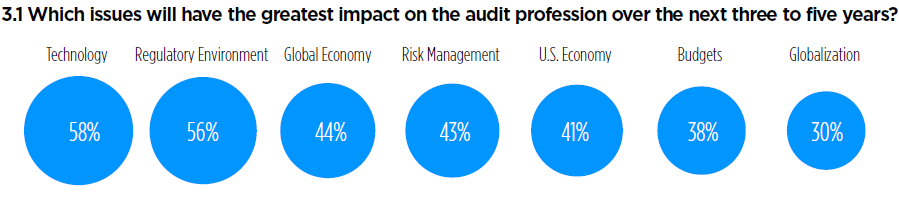 23
BAĞIMSIZ DENETİMDE KALİTENİN PAYDAŞLARI
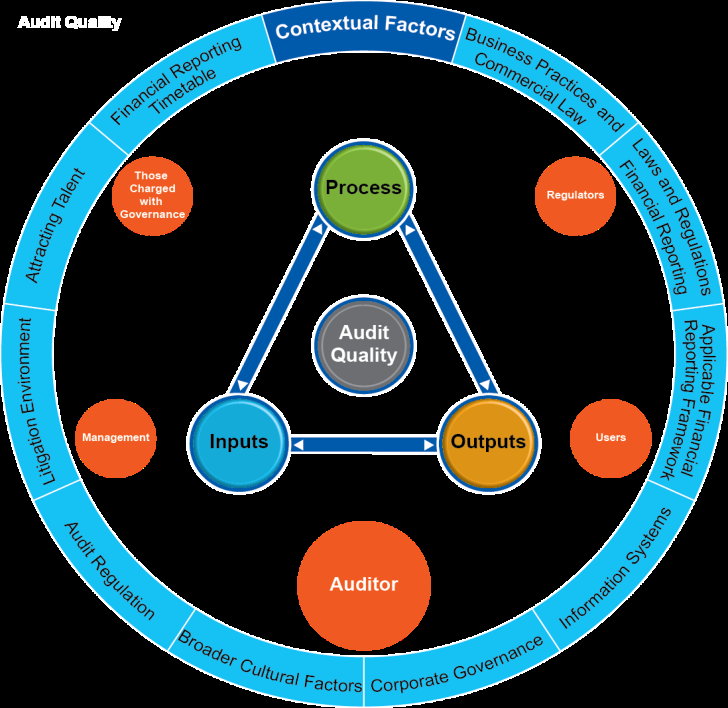 24
TEŞEKKÜRLER


Erdal ASLAN
Yeminli Mali Müşavir
Sorumlu Ddenetçi
CPA (USA)



Master of Sience in Accounting, UIUC/USA
Master of Sience in Finance, UIUC/USA
[Speaker Notes: Introduction  
The guidance notes included in this template are intended to assist you in creating successful PowerPoint slide presentations.
In order to reduce the amount of time it takes to create a presentation, colours, fonts, the position of the locator graphic device and various graphic elements have been programmed into the templates. This means that the creation of most slides is automated.
However not all the slides in this template (e.g. section dividers and quotation slides) are included in the ‘Slide Layout Options’ when you choose to ‘insert’ a new slide into your presentation. These additional slides will need to be copied and pasted into your presentation from the original slide in this template. When printing to ‘black and white’, all colour elements will be converted to grayscale. You can preview how your presentation will print ‘black and white’ by choosing the preview option under the ‘view’ menu in PowerPoint.
Title slide (Autolayout option: Title Slide)
The title slide is preset in style by the ‘title master’. Graphic elements are fixed in position on the typographic grid. Text, which is also fixed in size and position, can be edited but should not be resized or the colour changed. The title slide master includes the BDO Teal colour as a background. This can be changed to any of the colours from the template’s colour palette except BDO Grey. BDO Blue, BDO Teal, BDO Burgundy, BDO Copper and BDO Fuchsia are all acceptable. Text should always be white. See also image title slide option (next slide)]